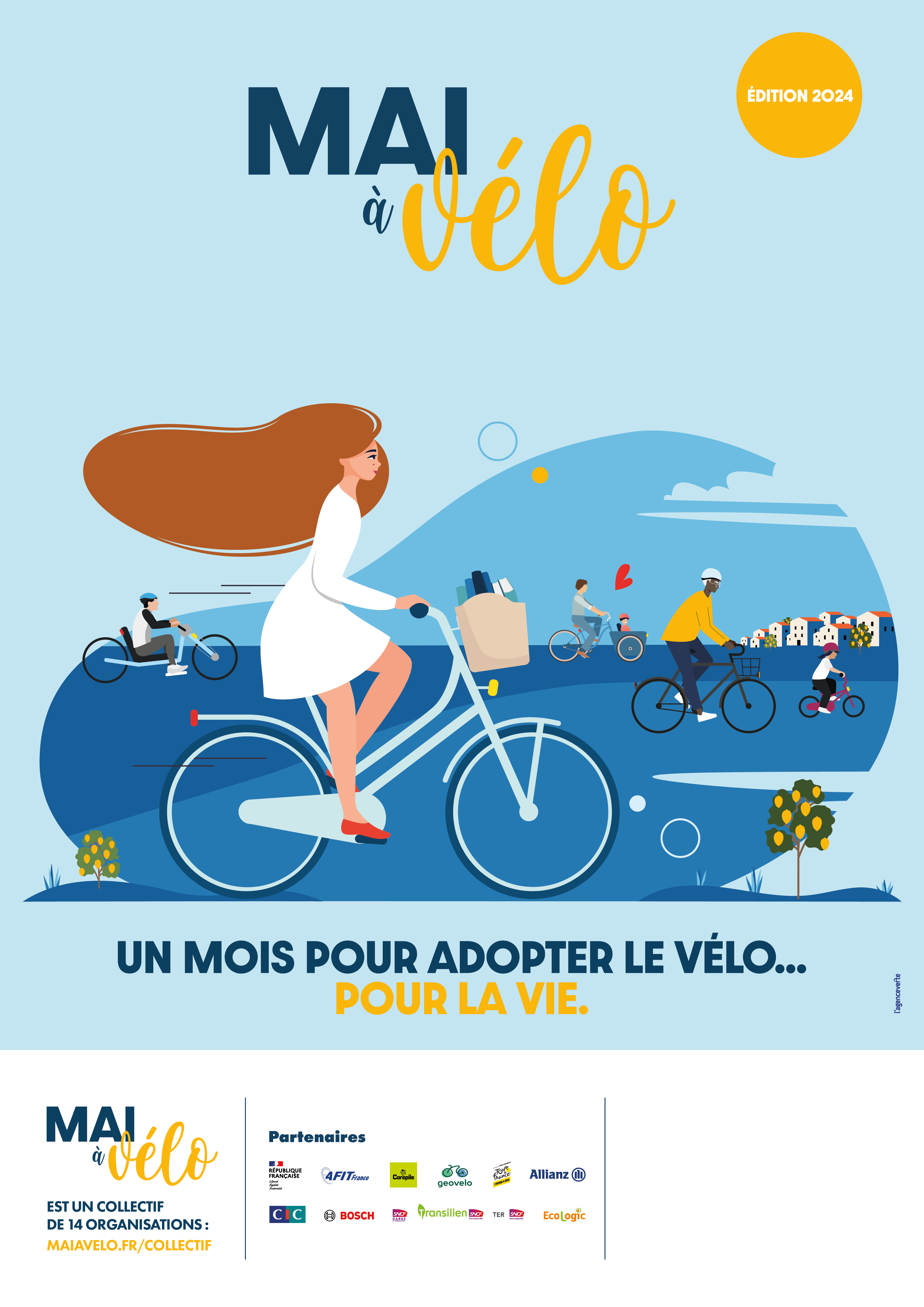 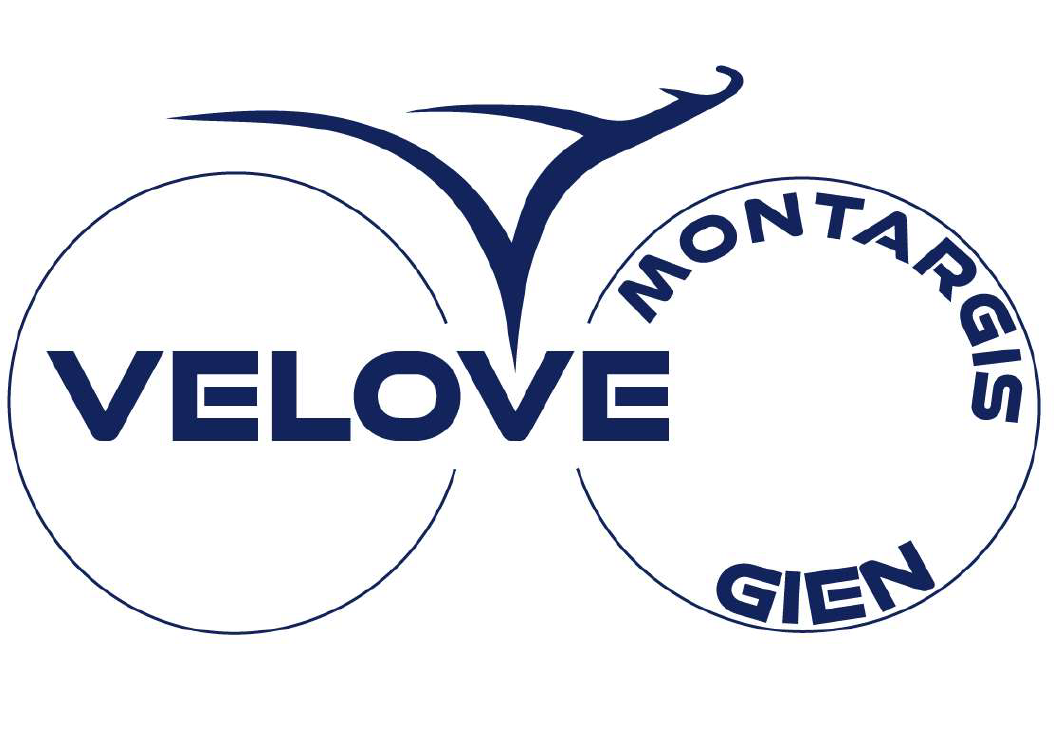 Amilly les 25 et 26 Mai 2024
Bourse aux vélos
26 Mai 2024
Place de  Nordwalde
9h /12h- 14h/18h
A la médiathèque Projection
Les roues de l’avenir
Le 25 Mai à 19h30
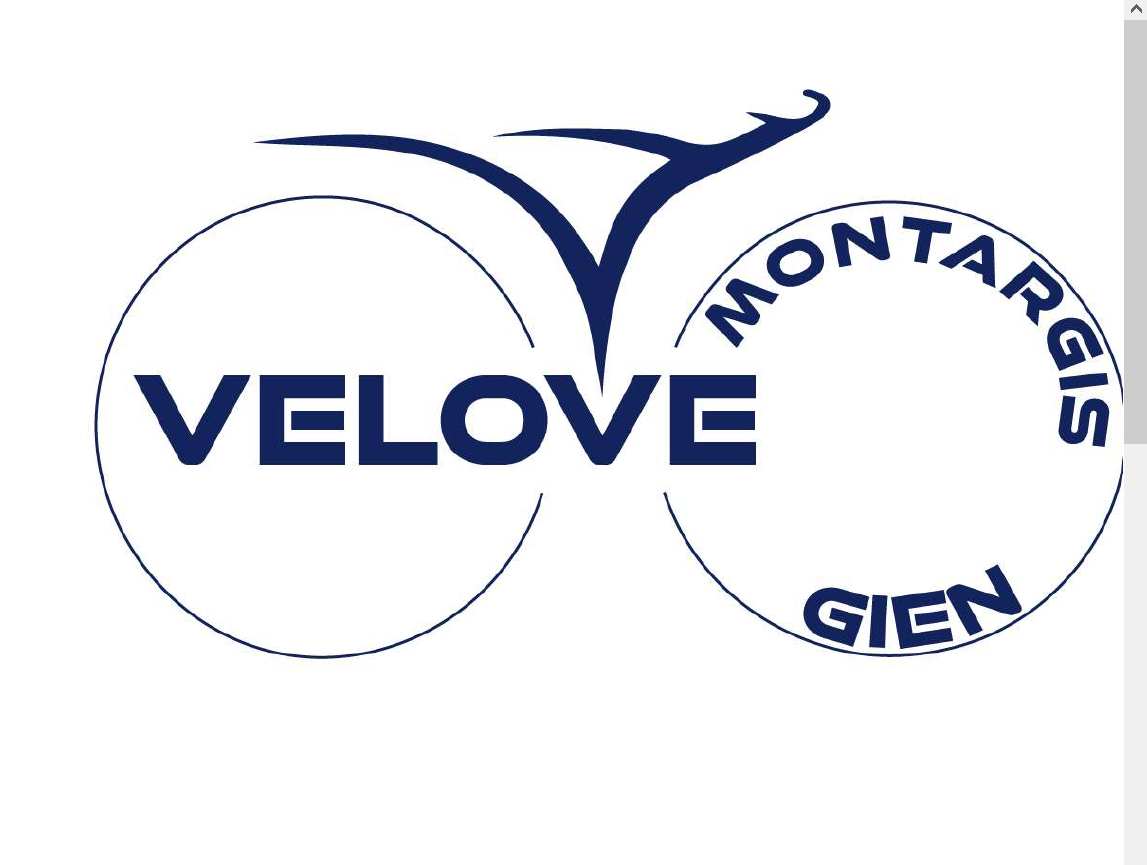 Insérez votre logo ici
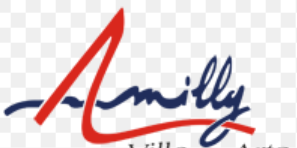